Школа Правапри Юридическом факультете МГУ
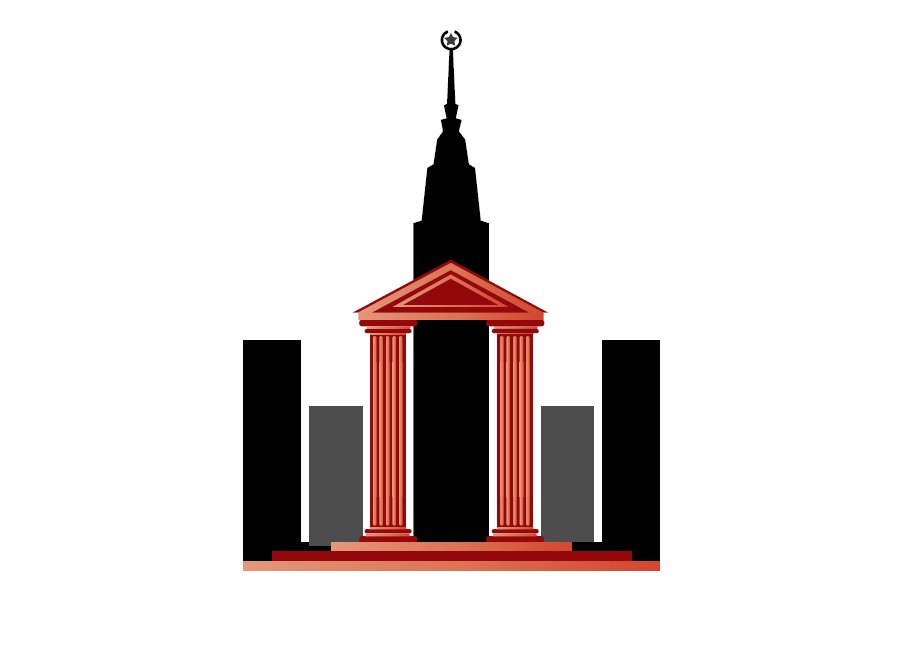 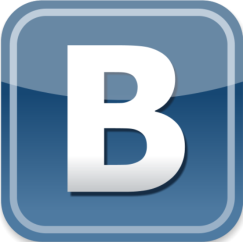 vk.com/lawschoolmsu
«Сильный Президент – сильная страна»
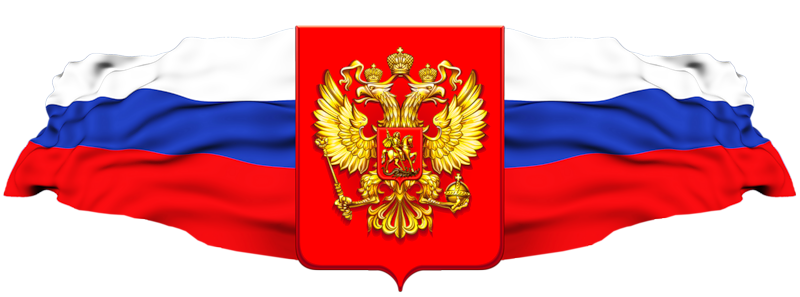 Лекция № 1
2
Что объединяет этих людей?
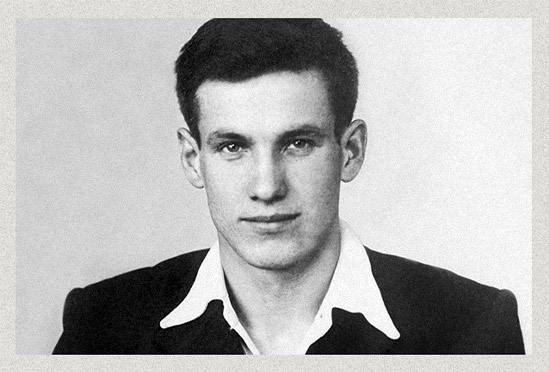 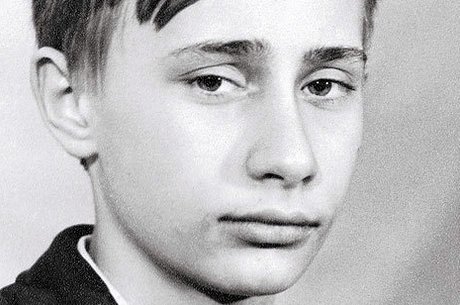 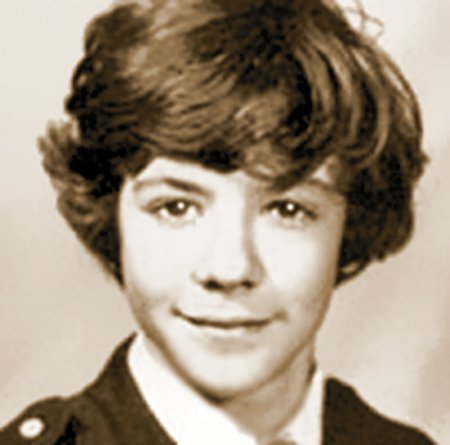 3
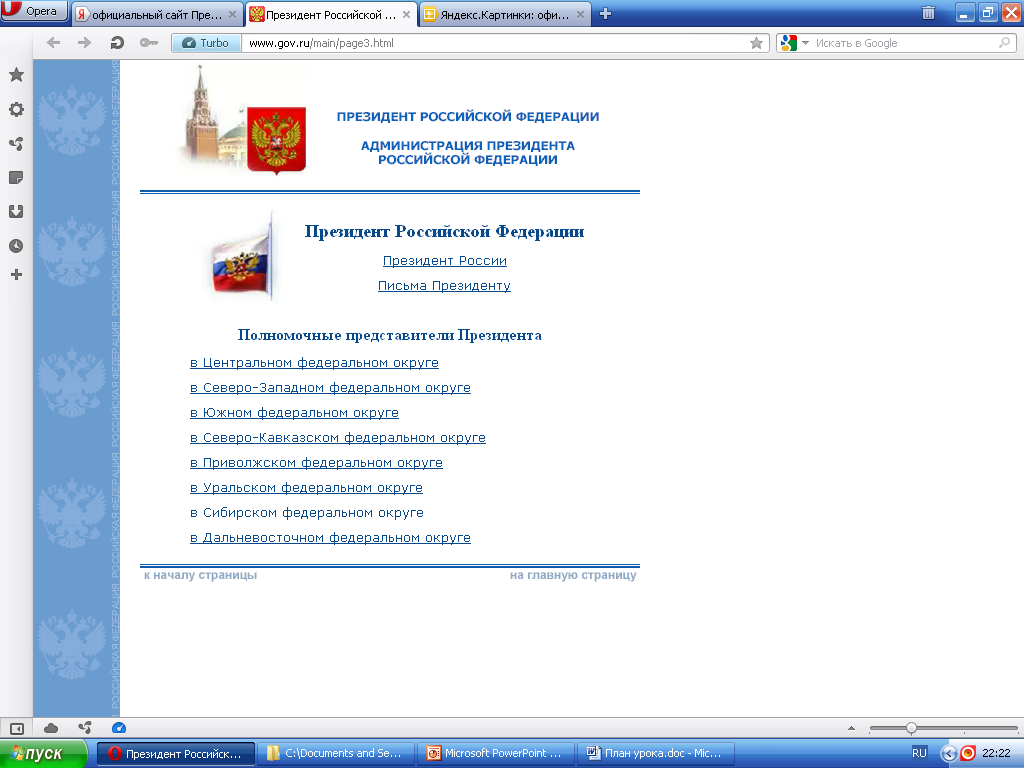 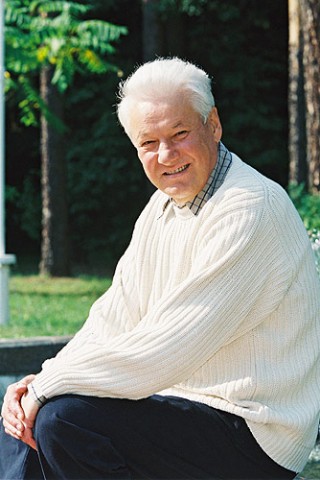 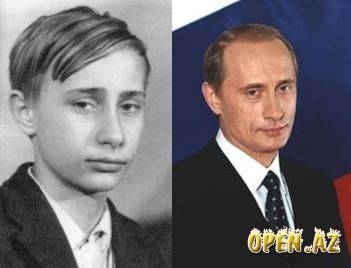 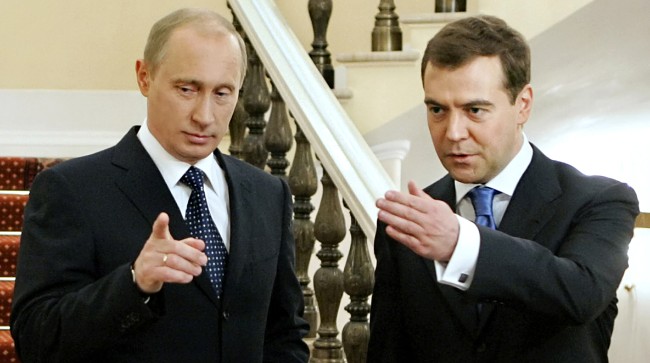 Борис Николаевич Ельцин
С 10 июля 1991 года — Президент РСФСР
С 9 августа 1996 года – Президент России
Владимир Владимирович Путин
С 7 мая 2000 года 
С 7 мая 2004 года

4 марта 2012 года вновь избран Президентом России
Дмитрий Анатольевич Медведев
С 7 мая 2008 года – 7 мая  2012  года Президент России
4
1. ОСНОВНЫЕ  ФОРМЫ  ПРАВЛЕНИЯ
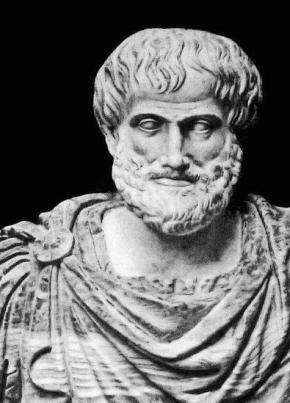 Древнегреческий философ Аристотель в работе «Политика», исследовав все известные формы государственного управления, выделил среди них «правильные» и «неправильные».
«ПРАВИЛЬНЫЕ»
«НЕПРАВИЛЬНЫЕ»
Царская власть
Тирания
Аристотель
Аристократия
Олигархия
Полития
Демократия
Форма правления
6
Признаки монархии
Единоличный глава государства, пользующейся своей властью пожизненно 
Власть передается по наследству
Монарх юридически безответственен
Народ не является источником государственной власти
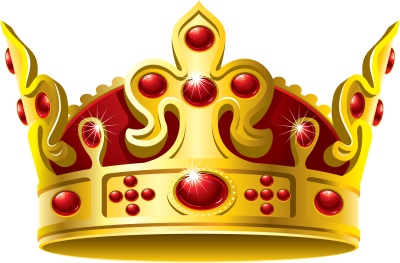 7
8
Кувейт
Глава государства – Эмир Сабах аль-Ахмед аль-Джабер ас-Сабах (назначает и распускает Правительство, назначает кронпринца, подписывает законы)
Есть выборный законодательный орган- Национальная Ассамблея (50 – выбираются народом, 15 от Правительства)
Кандидатура кронпринца должна быть утверждена Национальной Ассамблеей
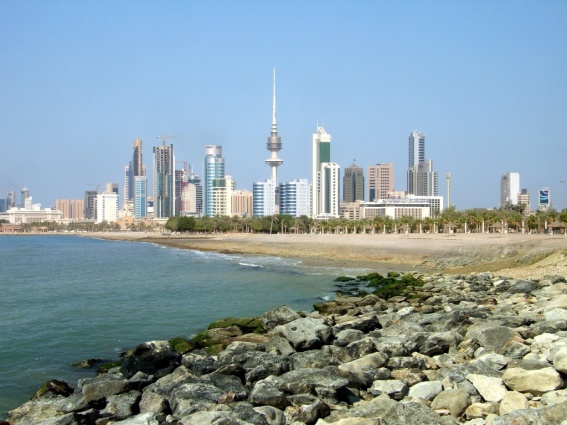 9
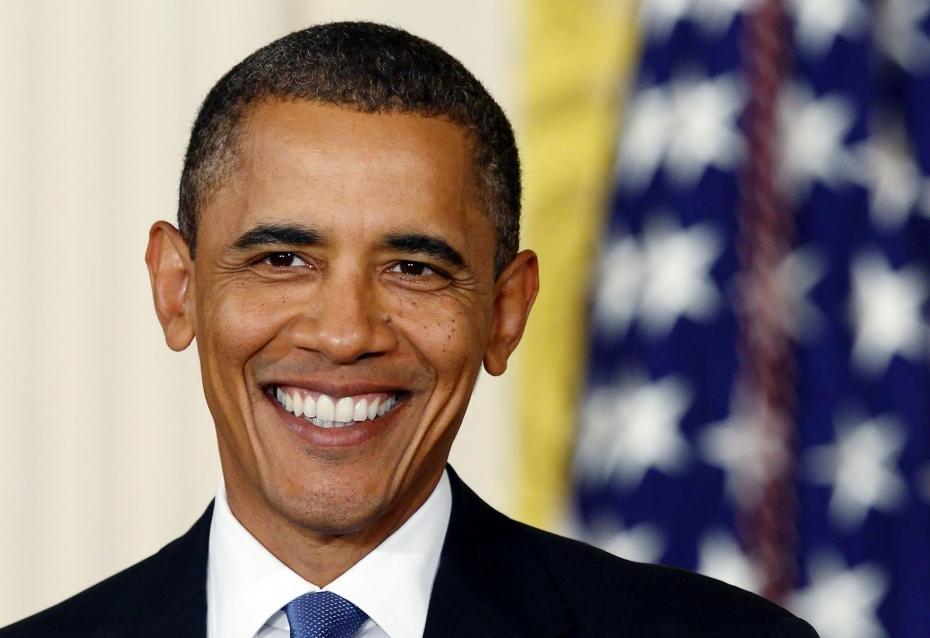 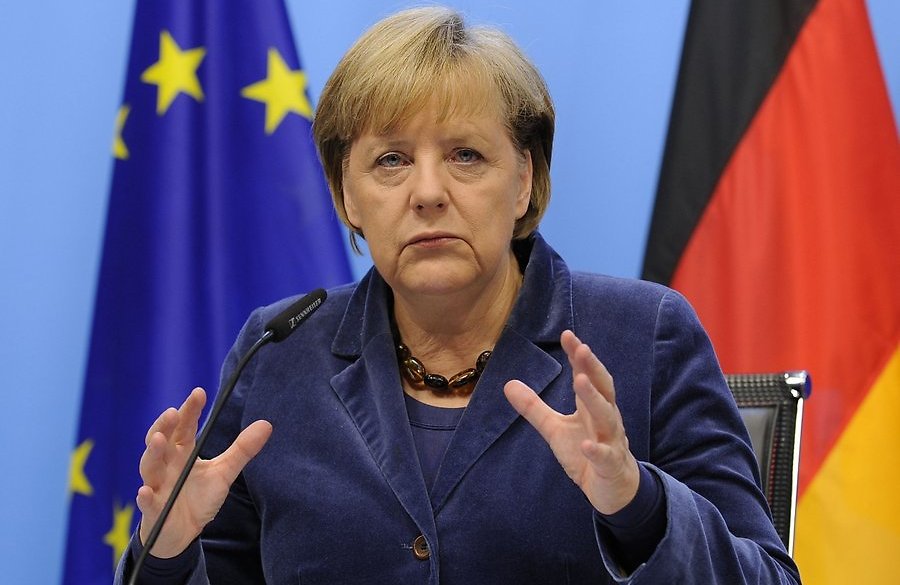 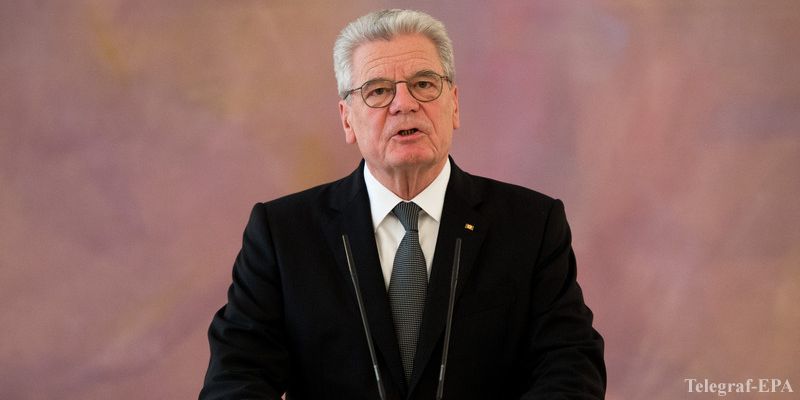 10
Форма правления
РЕСПУБЛИКА
ПРЕЗИДЕНТСКАЯ
(Мексика,США)
ПАРЛАМЕНТСКАЯ
(Италия,
ФРГ,Индия)
СМЕШАННАЯ
(Казахстан,Россия,
Франция,)
СУПЕРПРЕЗИДЕНТСКАЯ
Президентская республика
Президент – глава государства и правительства
Президент обладает широкими полномочиями
Президент обладает правом вето на законы парламента и может самостоятельно издавать нормативные акты
Правительство ответственно перед президентом
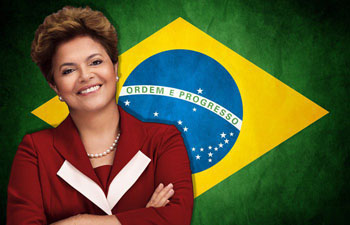 12
Парламентская республика
Правительство формируется парламентом том из числа депутатов тех партий, которые располагают большинством голосов в парламенте
Глава государства избирается «расширенным» Парламентом и обладает представительскими функциями
Реальная власть у главы Правительства
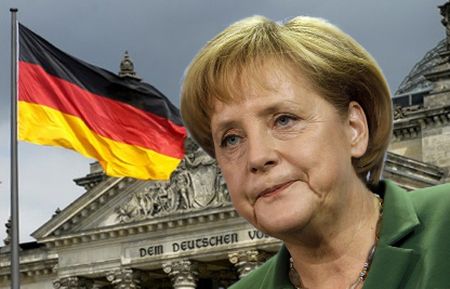 13
Франсиско Масиас Нгема(Экваториальная Гвинея)иЖан-Бедель Бокасса (ЦАР)
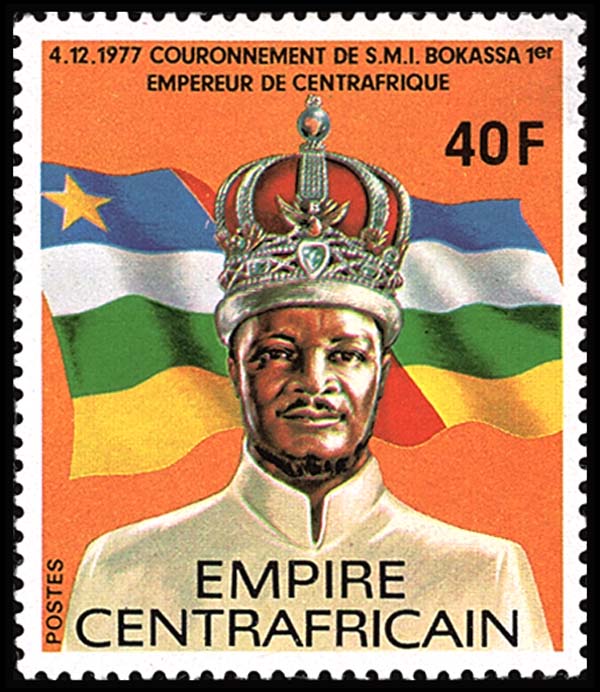 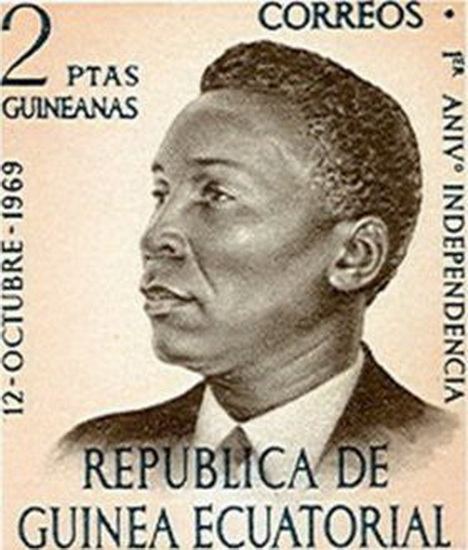 14
«Туркменбаши»
Сапармурат Ниязов – Президент Туркмении 16 декабря 1991 года — 21 декабря 2006 года
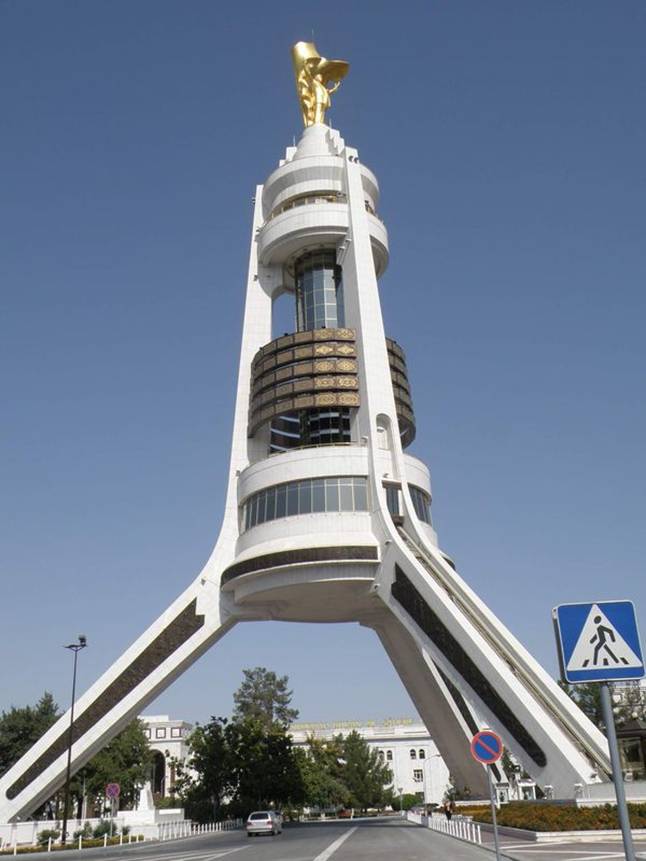 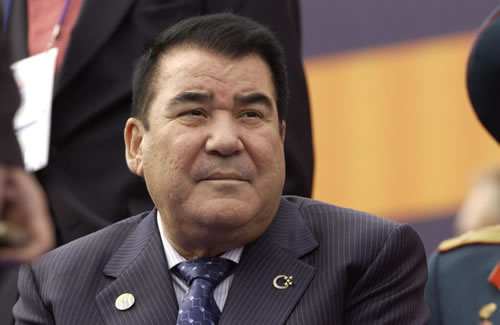 15
Глава государства
должностное лицо или орган, занимающее высшее место в системе органов государства

Функции главы государства 
(независимо от формы правления):
Гарант суверенитета и безопасности государства, символ национального единства
Представитель населения государства внутри страны и на международной арене
Главный «арбитр» государства, обеспечивающий согласованное функционирование государственных органов
16
Формы института главы государства
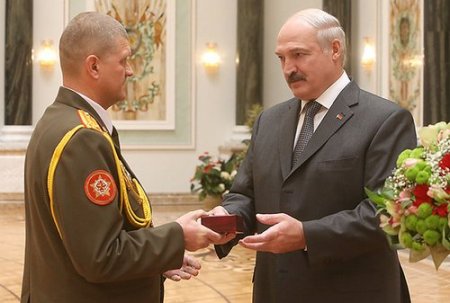 17
Президент
Глава государства в республиках
Избирается на определённый срок

Способы избрания:
18
Место президента в системе государственных органов
Зависит от конкретной формы правления
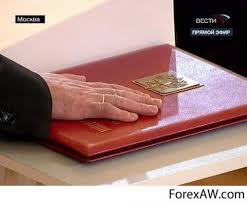 19
Типичные требования к кандидатуре президента
Возраст
Гражданство
Проживание в стране определённое время
Запрет переизбрания на 3й срок подряд
Запрет совмещения государственных должностей (иногда – состоять в политической партии).
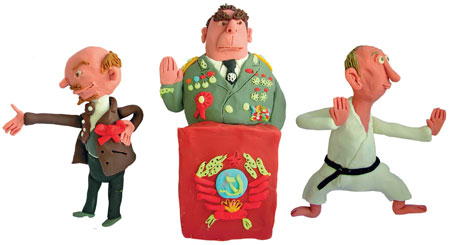 20
Президент России
Ст. 80 Конституции: Президент Российской Федерации является главой государства, гарантом Конституции Российской Федерации, прав и свобод человека и гражданина
Ст. 81 Конституции: избирается сроком на шесть лет гражданами Российской Федерации
Должен быть гражданином России,  не моложе 35 лет и постоянно проживать в России 10 лет
21
Вице-президент
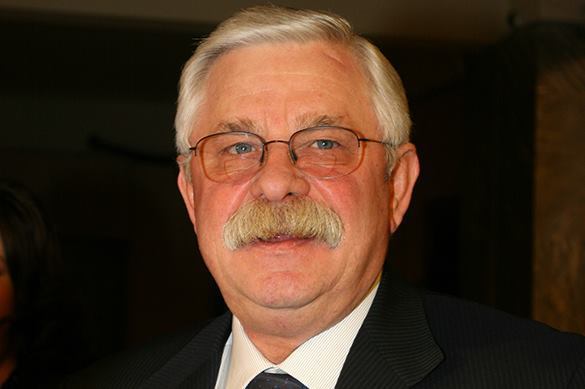 Александр Владимирович Руцкой 10 июля 1991 года — 25 декабря 1993 года
22
Государственная власть
23
«Модель сильного Президента»
Президент независим от других органов власти и обеспечивает их взаимодействие
Широкие полномочия по отношению к Федеральному собранию
Формирует Правительство
Издает указы
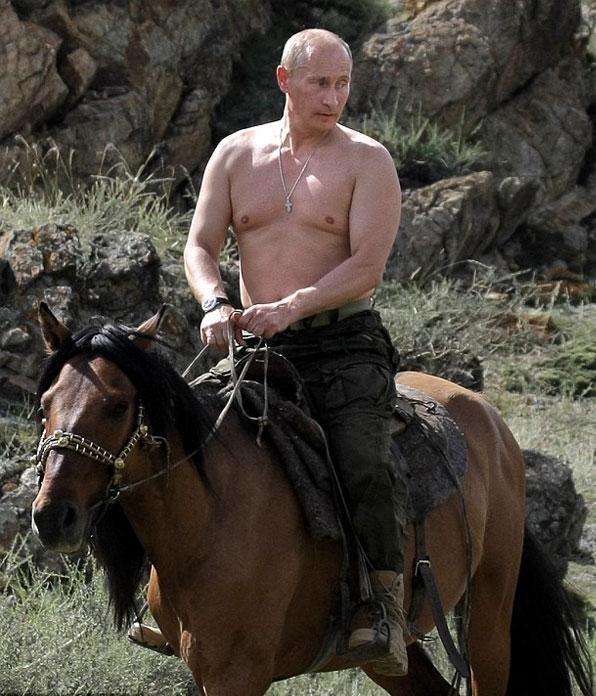 24
Президенту напрямую подчинены:
МЧС
МВД
Министерство обороны
МИД
Министерство юстиции
ФСБ
ФСО
СВР
Государственная фельдъегерская служба
Федеральная служба по финансовому мониторингу
25
Является Верховным Главнокомандующим
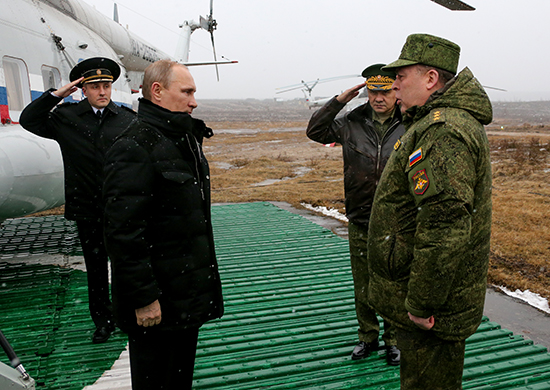 26
СПАСИБО ЗА ВНИМАНИЕ
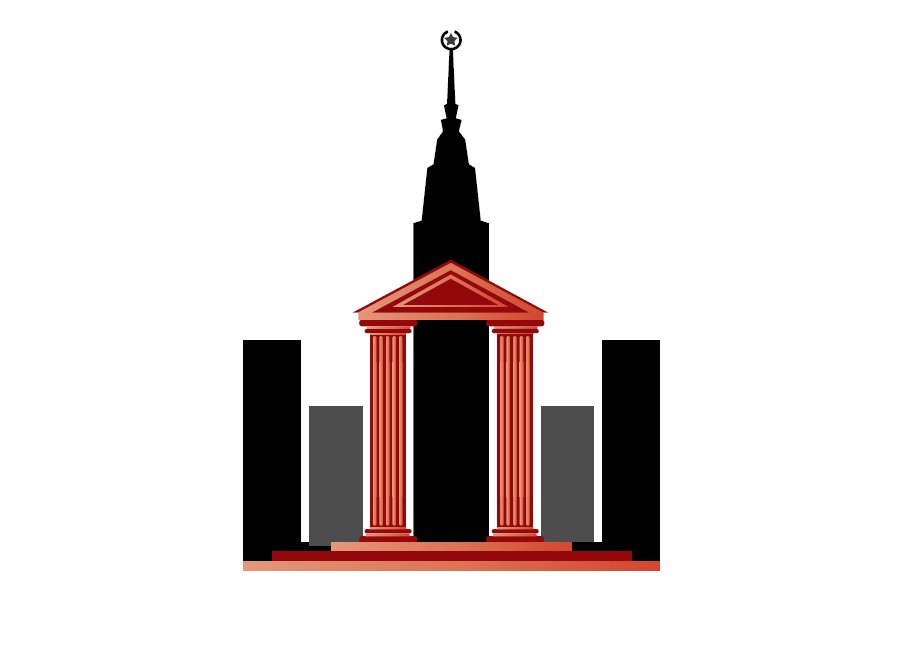